La théâtralisation de l’offre
Objectifs et compétences à développer :
Repérer les éléments de théâtralisation
Définir l’impact attendu sur la clientèle
Mesurer l’impact sur la clientèle
Source : Retail Design Blog sur Pinterest
Magasin VANS à Covent Garden, Londres
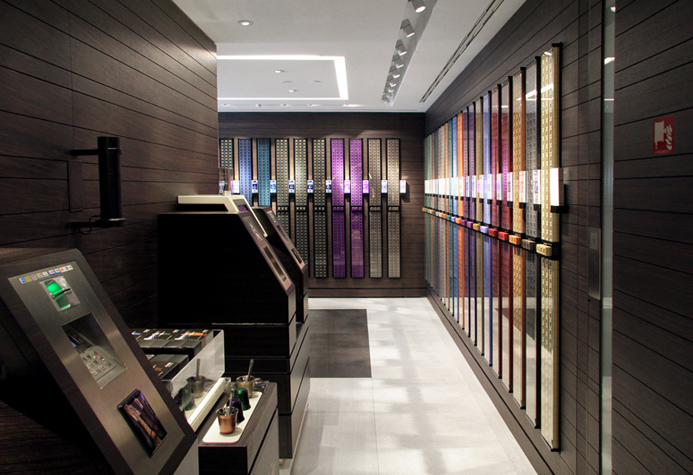 Magasin Nespresso à Milan
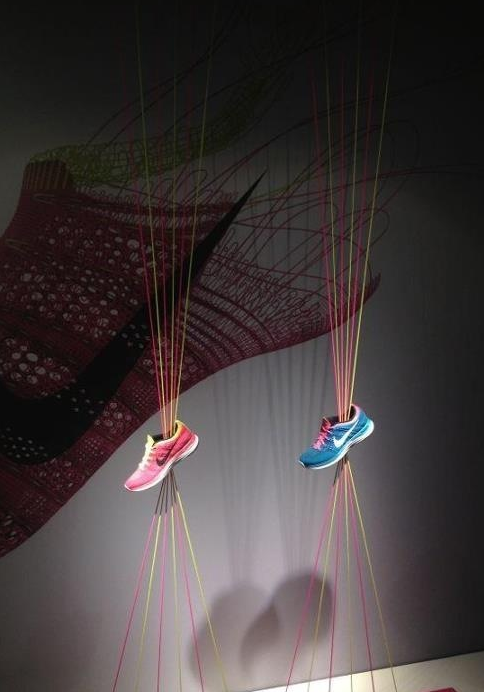 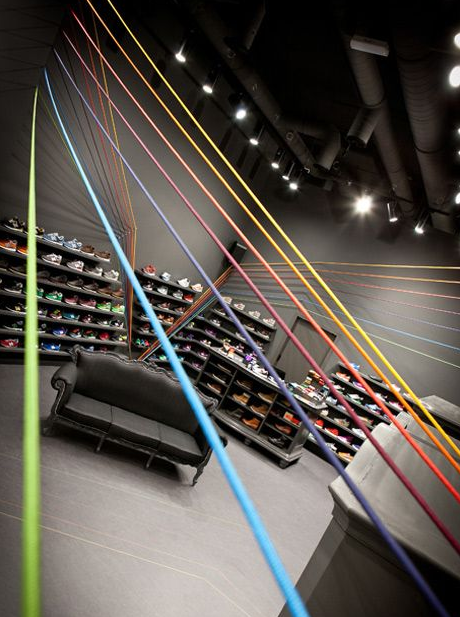 Magasin Nike
Magasin ADIDAS à Stuttgart
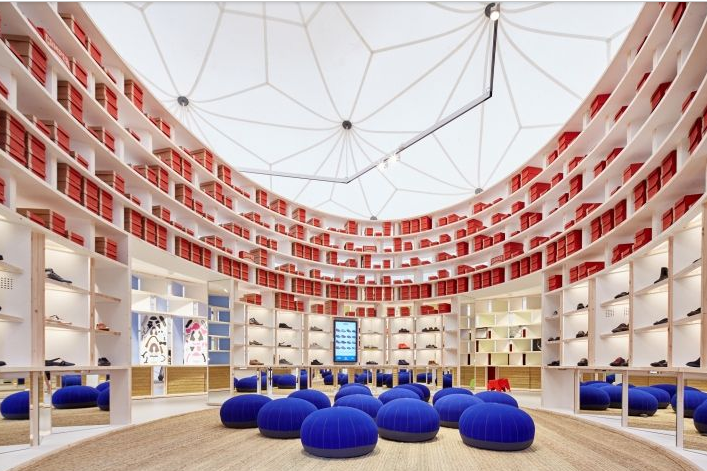 Magasin Camper en Allemagne
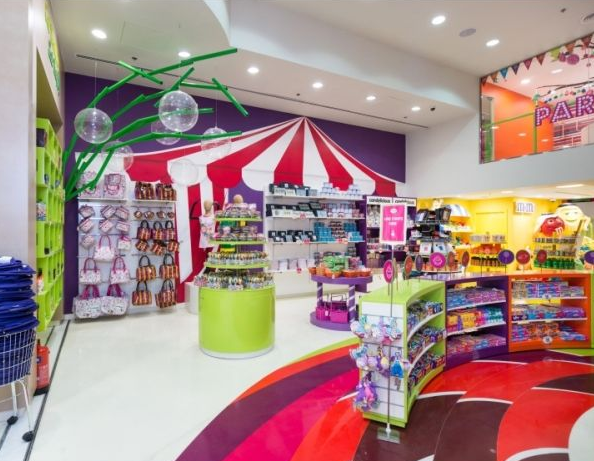 Magasin Candylicious à Dubaï
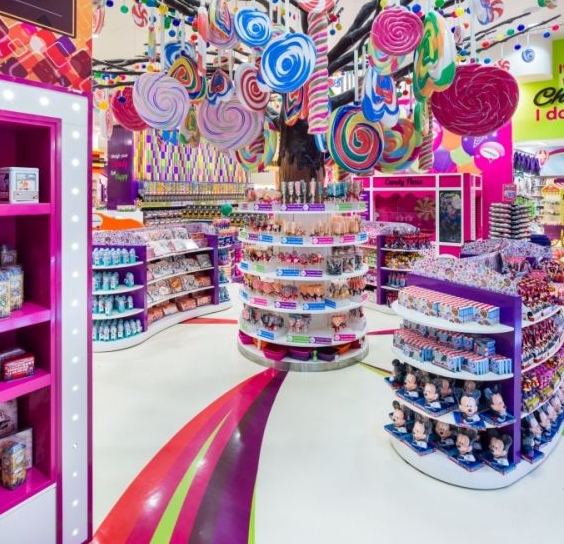 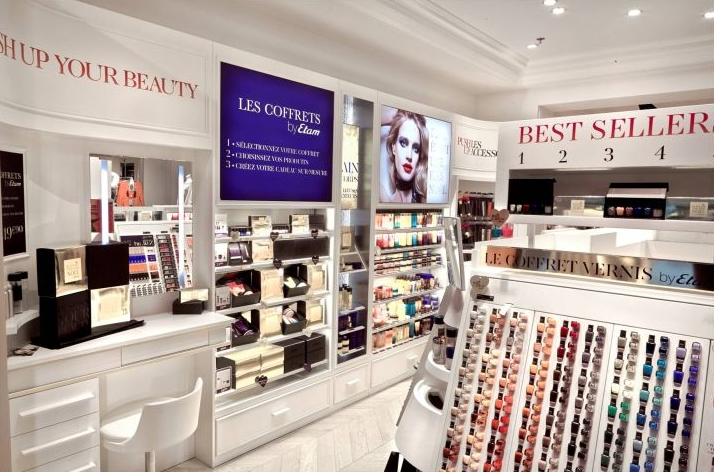 Etam – Push Up Your Beauty Stores by Retail Access, France »
Joseph Abboud Flagship Store by Jeffrey Hutchison & Associates, New York City
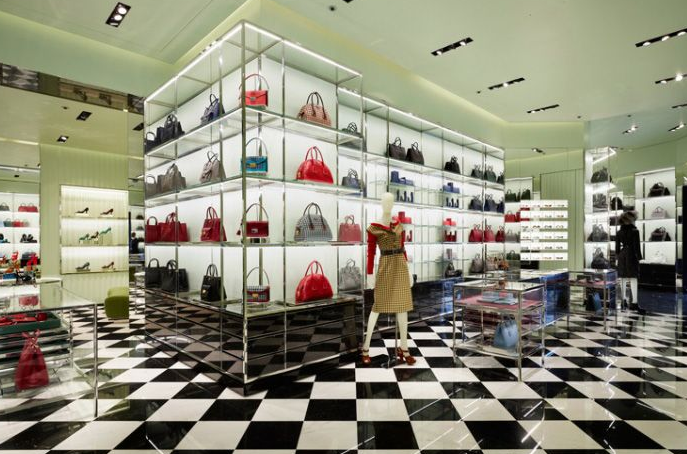 Magasin Prada à Stockholm
Magasin Cosabella à New York
Magasin Undiz à Toulouse
Vidéo du magasin Undiz Toulouse